Предусмотрено развитие мелкой и крупной моторики, создание развёрнутого пространства развития физических возможностей для реализации спонтанной и организованной активности детей, тренируя чувство баланса, равновесия и координации
пространство и его оснащение открывает воспитанникам широкий круг разнообразных возможностей для развития своих способностей, детям предлагаются новые игры учитывая их пожелания
пространство
Предусмотрено формирование культуры движений, как основы здорового образа жизни.

приобщение детей к социокультурным нормам, традициям семьи, общества и государства
На занятиях соблюдается баланс между групповой и индивидуальной активностью детей в зависимости от физических возможностей а так же индивидуальные занятия в кружках
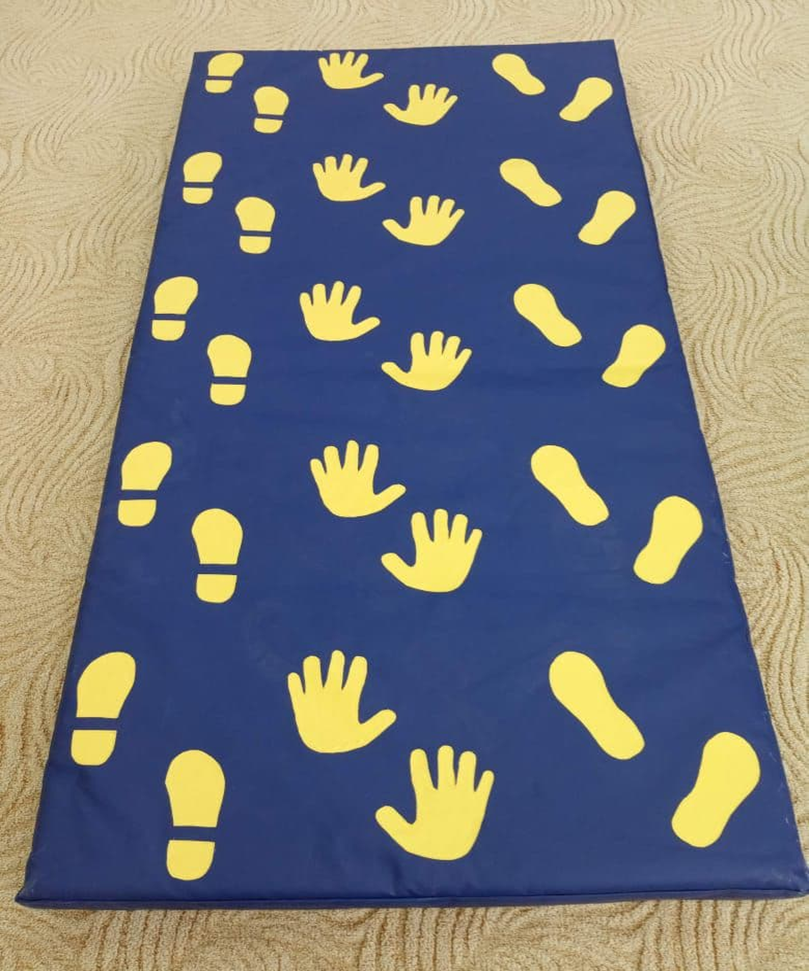 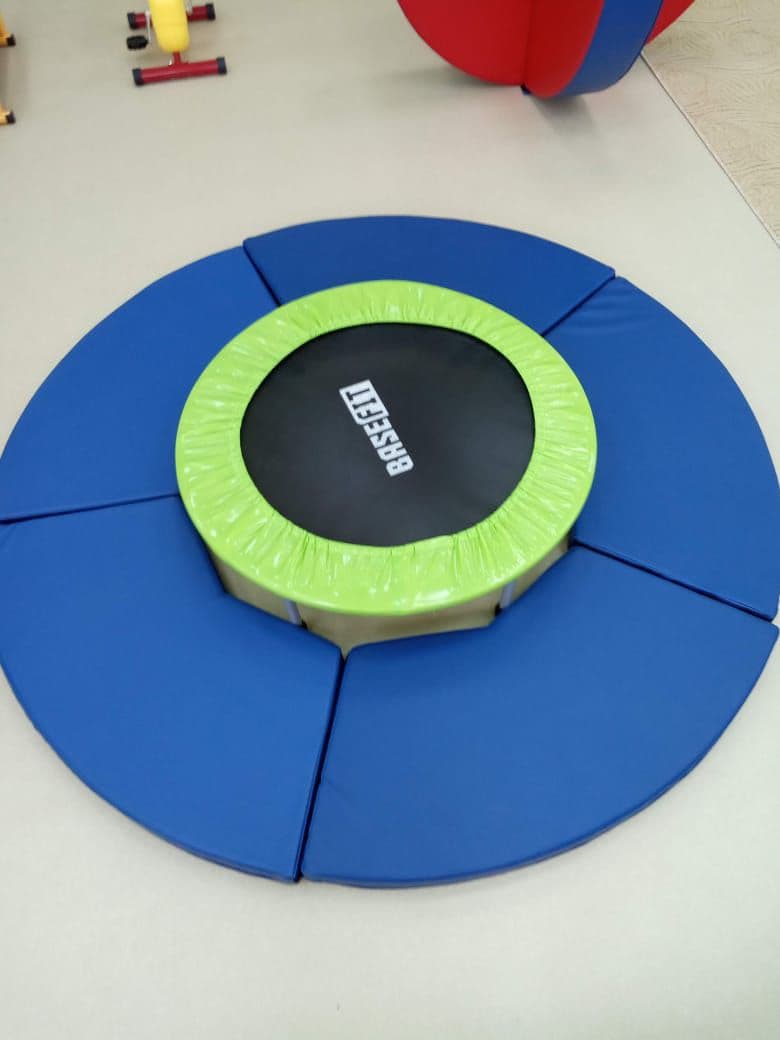 для воспитанников Имеется беговая дорожка и вело-тренажёр для индивидуальных занятий и кружковой работы
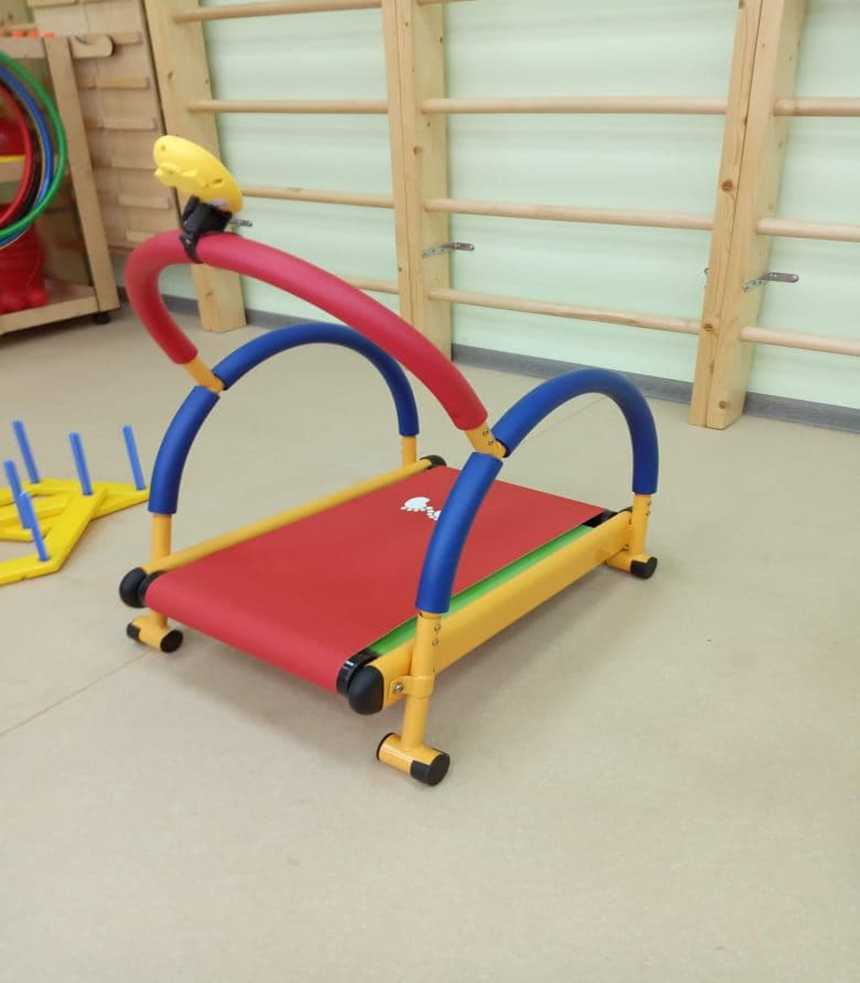 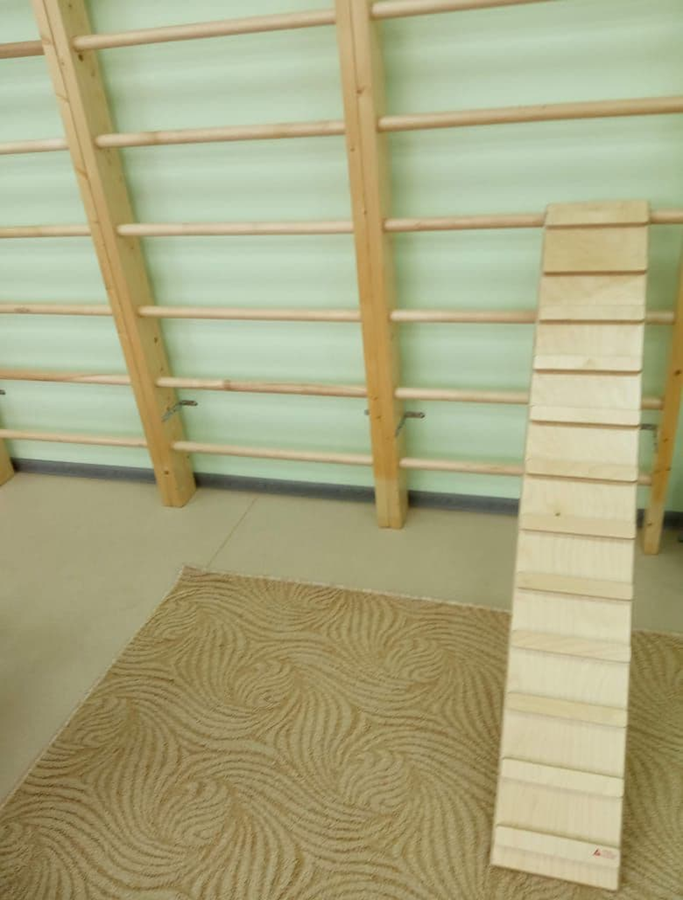 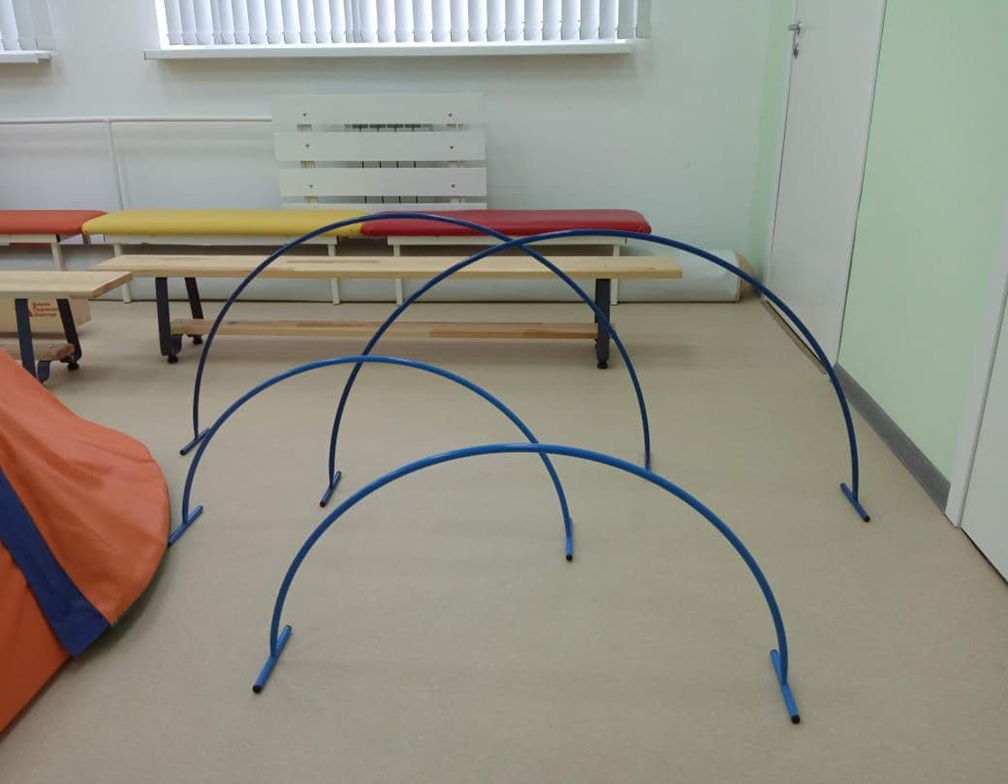 Обустройство пространства спортивного зала периодически меняется, стимулируя интерес детей, в подвижных играх и эстафетах. Оснащение  внешней территории позволяет детям играть в любую погоду, в дождь можно заниматься на веранде, а в теплую погоду на спортивной площадке
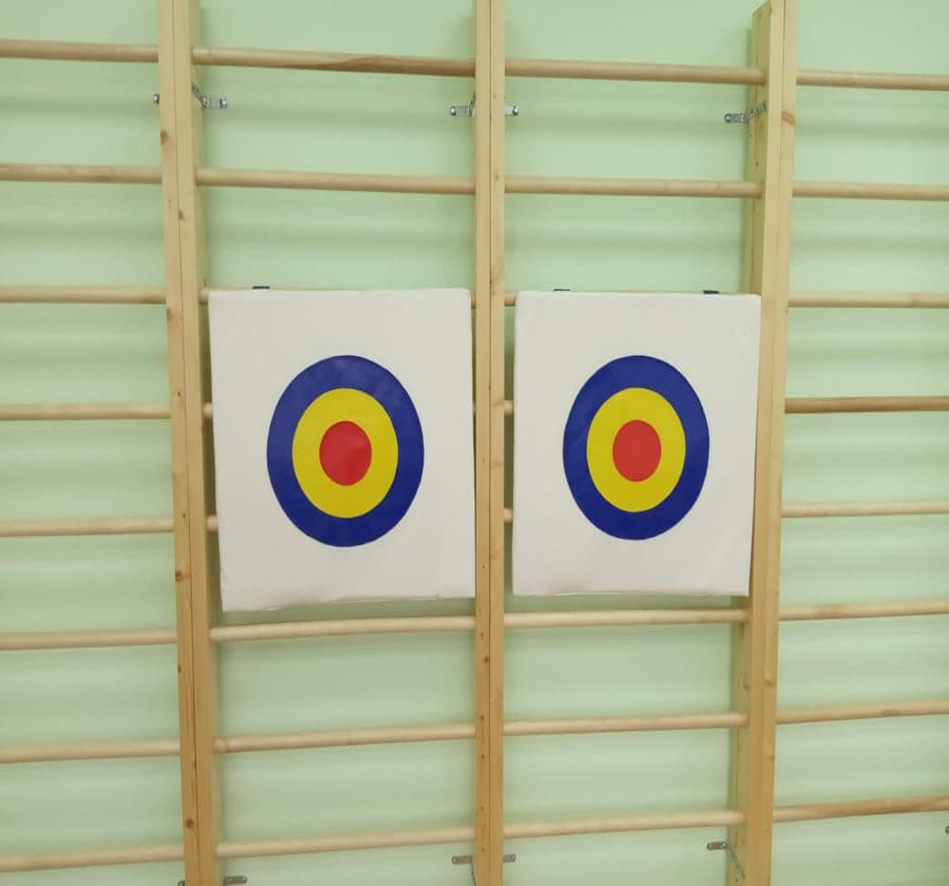 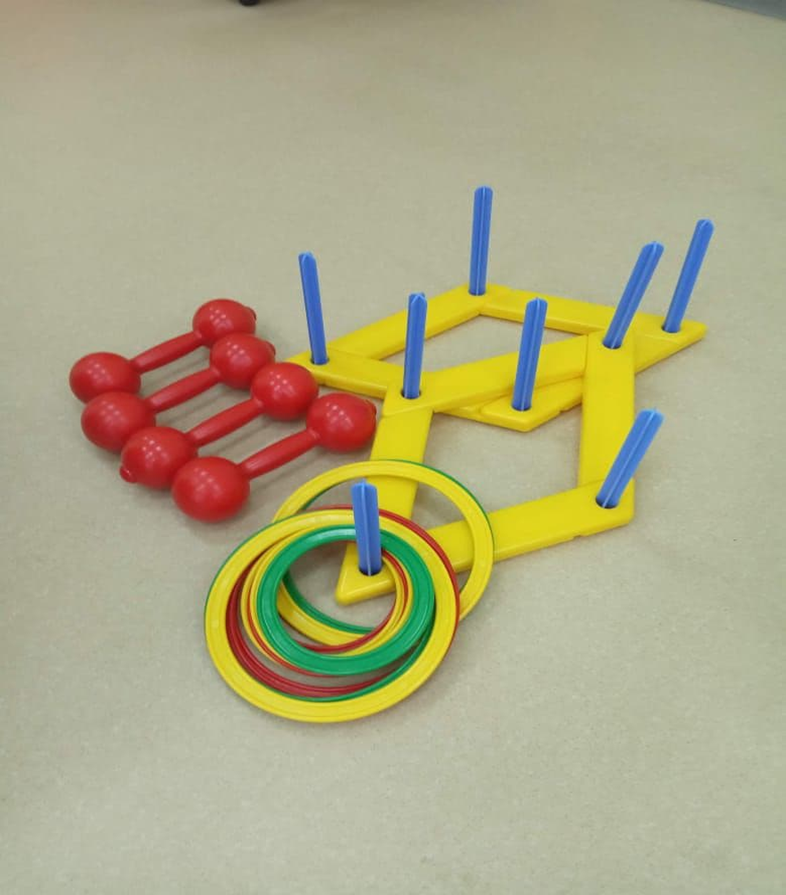 Детям доступно разнообразное оборудование для двигательной активности, подобранное с учётом их интересов, пространство позволяет бегать, прыгать, залезать на шведскую стенку, играть в подвижные игры, использовать мягкие модули, метать мячи в мишень, развивать координацию на «Балансире» и тд.